ESKİ HASTAHANE
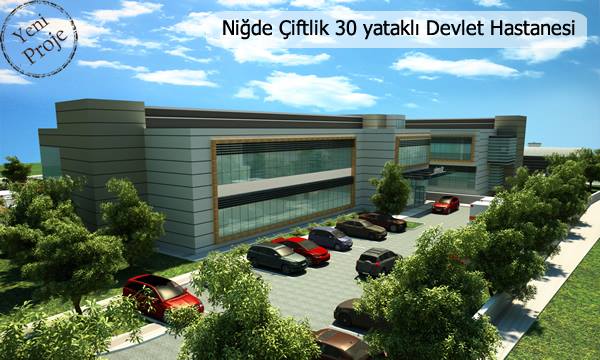 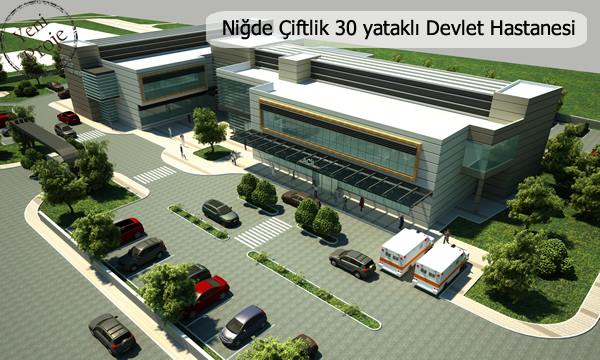 Yeni yapılacak olan hastanemiz 3 katlı olup 30 yataklı olarak hizmet verecektir.
Hasta oda sayısı 15; poliklinik oda sayısı 9 olacak şekilde planlanmıştır.
Diyaliz yatak  sayısı 5; genel yoğun bakım yatak sayısı 3 olacaktır.
Açık otopark 46 araç kapasitesinde olacaktır.
Ameliyathanenin, 2 ameliyat masası olacak şekilde hizmet vermesi planlanmaktadır.
YENİ HASTANE BİLGİLERİ
BLOK DETAYLARI
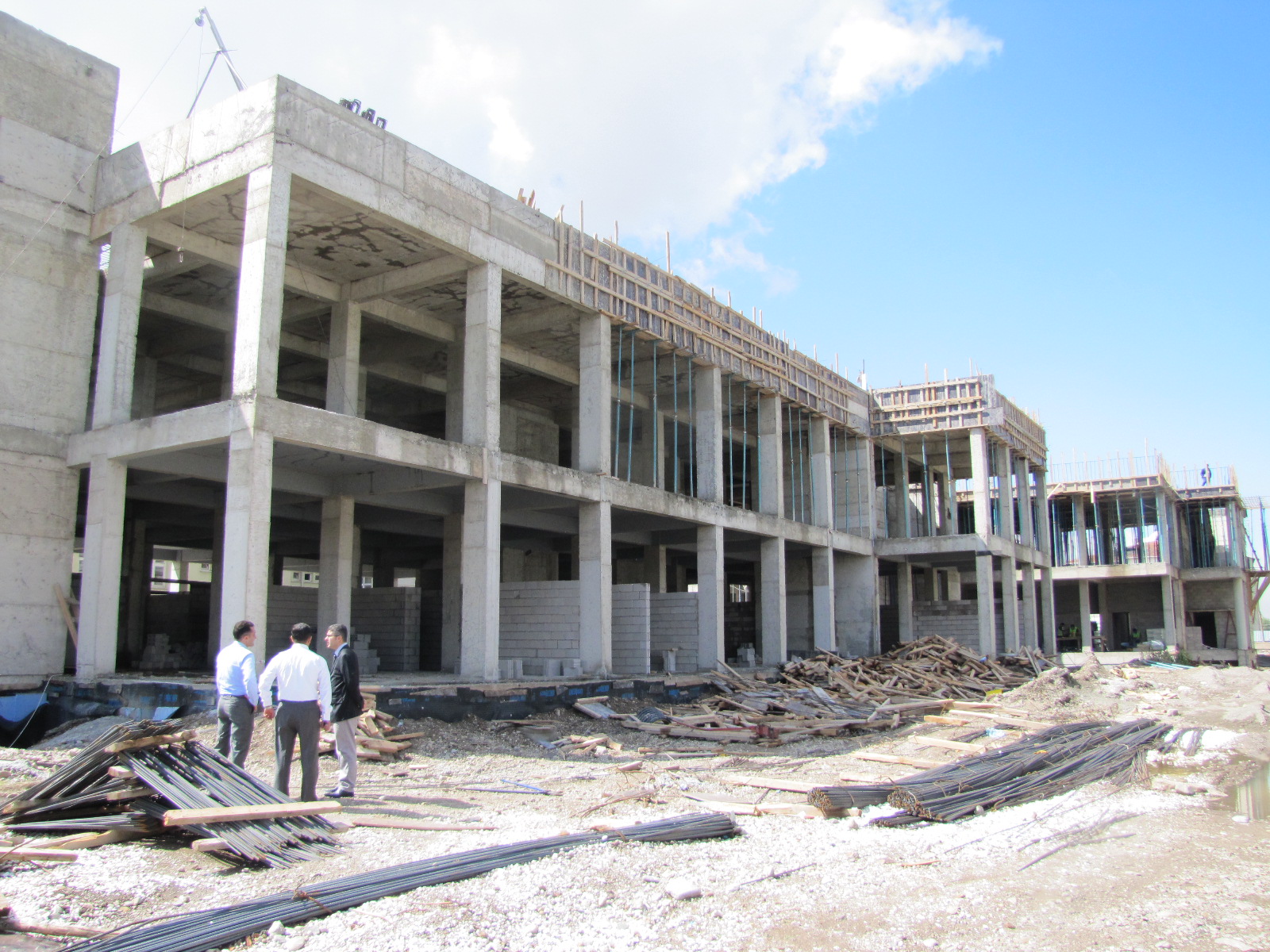 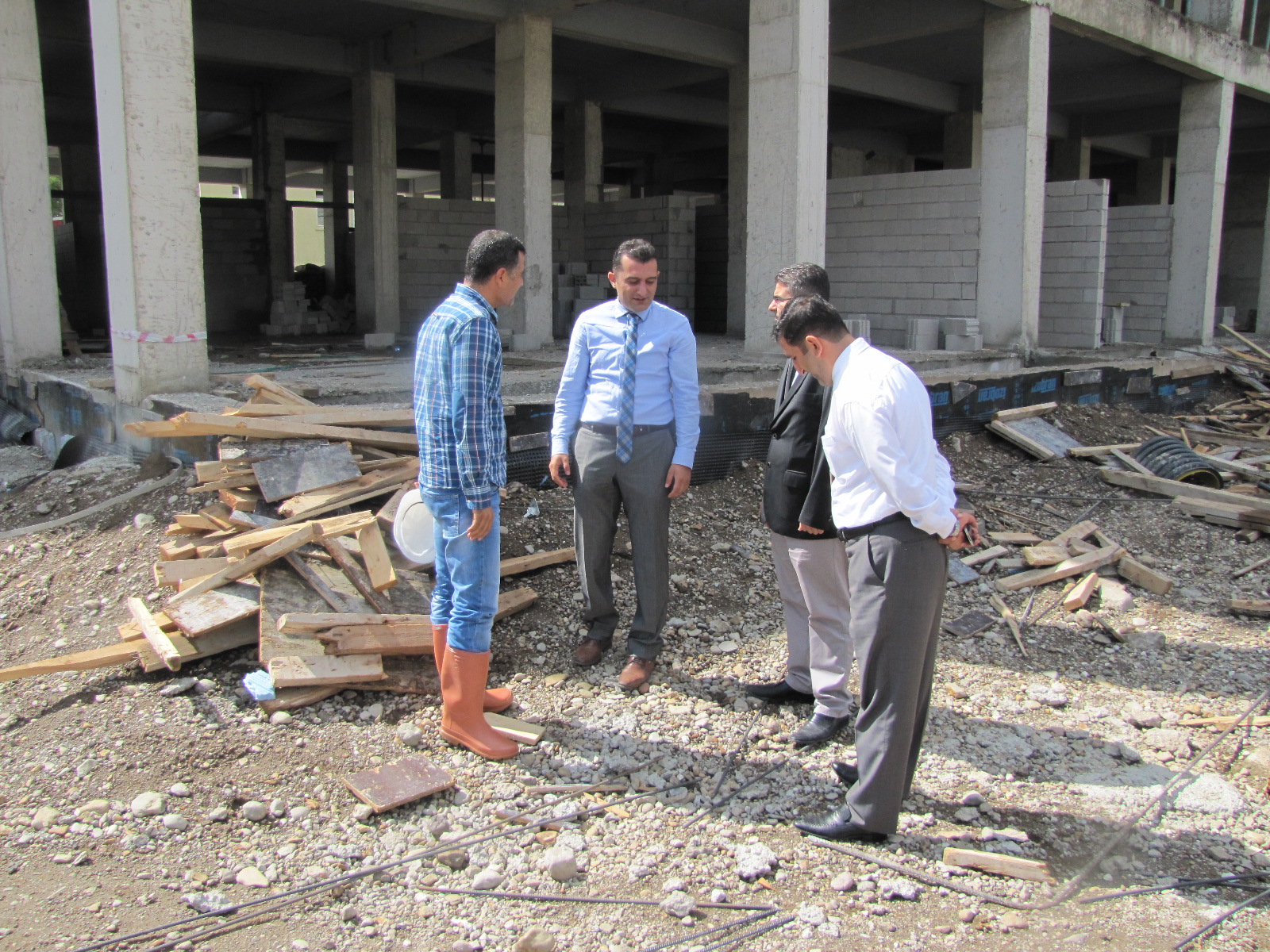 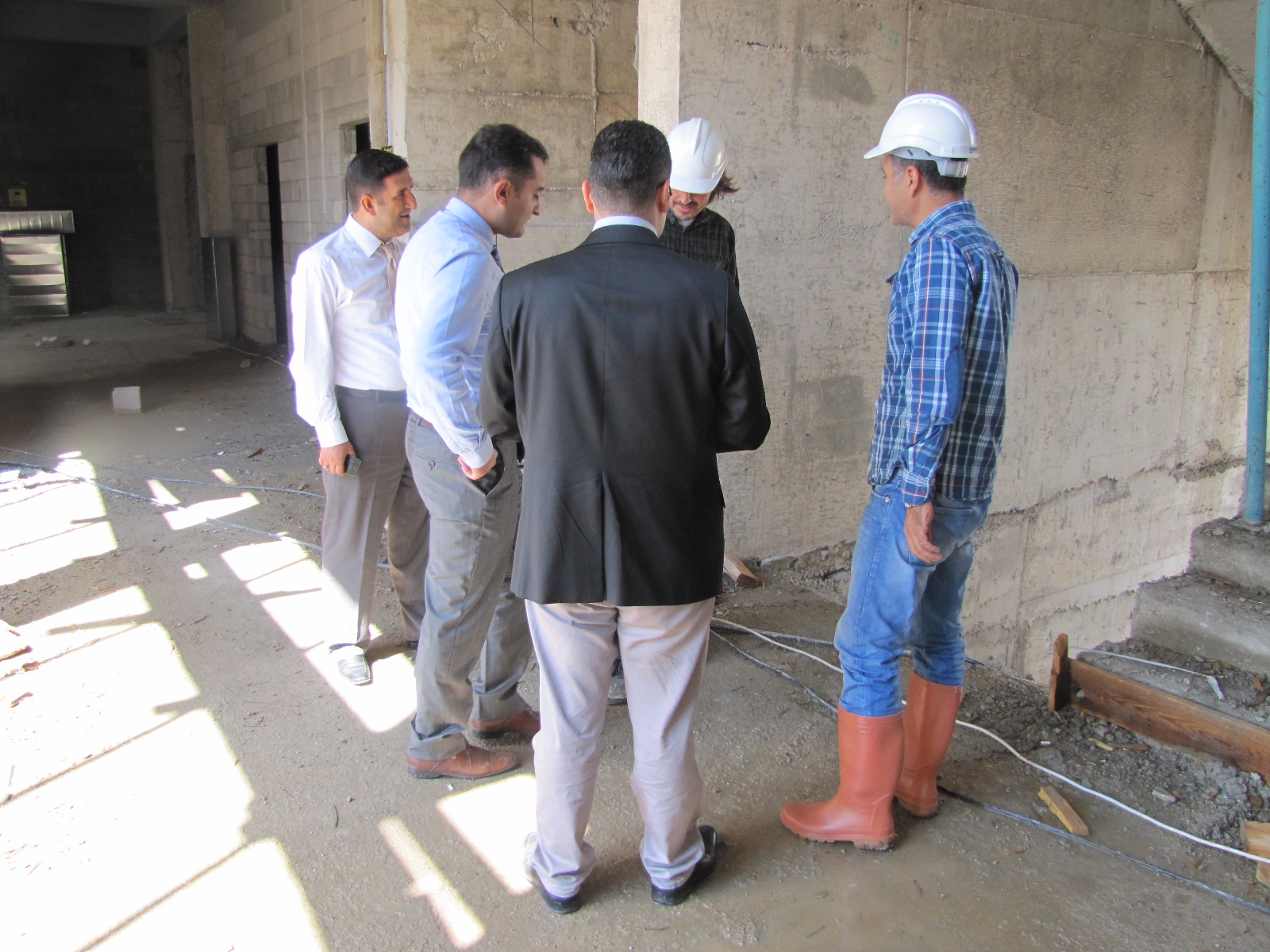